High Performance Computing for 
Earth System Models: Optimization & Profiling
Pablo Ortega, Miguel Castrillo and Mario Acosta
Earth Sciences Department
High Performance Computing in Earth Sciences
Earth System Models (ESMs) are sophisticated tools with continuously increasing complexity:

More components of Earth System are included

Finer Spatial and Temporal resolutions

This increase in complexity has only been possible thanks to the important parallel advances in HPC
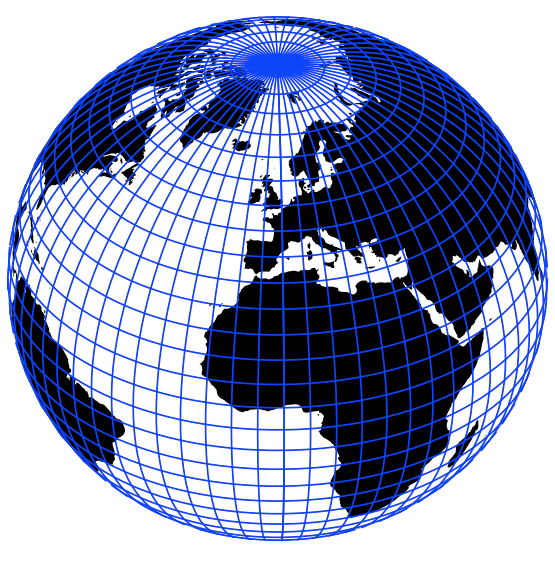 A climate modeling Timeline
Inclusion of new components
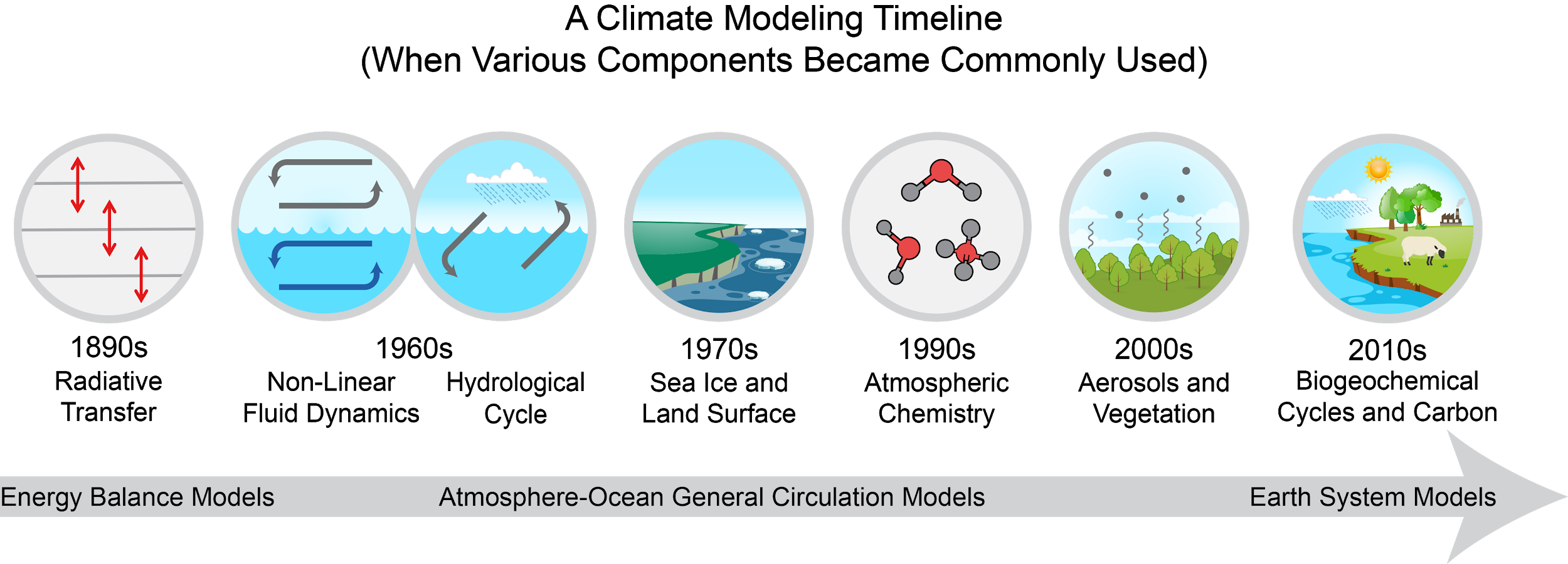 From the 4th National Climate Assessment (US), Volume I
Allowed the representation of new climate and biogeochemical processes

Improved the ESMs ability to represent the real world 

Provides a new framework to investigate the interactions between the different components
A climate modeling Timeline
Increase in spatial resolution: Atmosphere
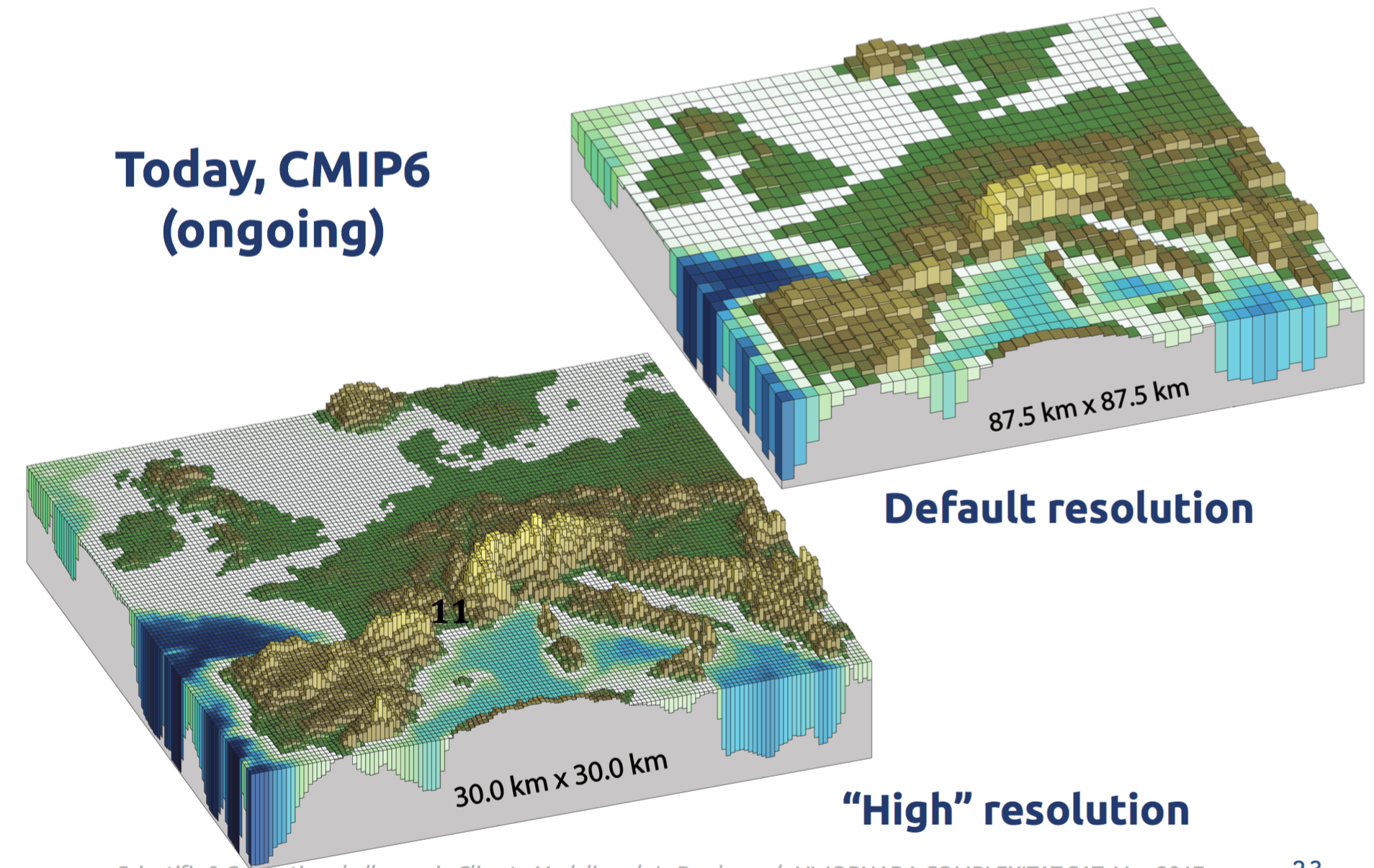 Typical climate model in 90s
Today
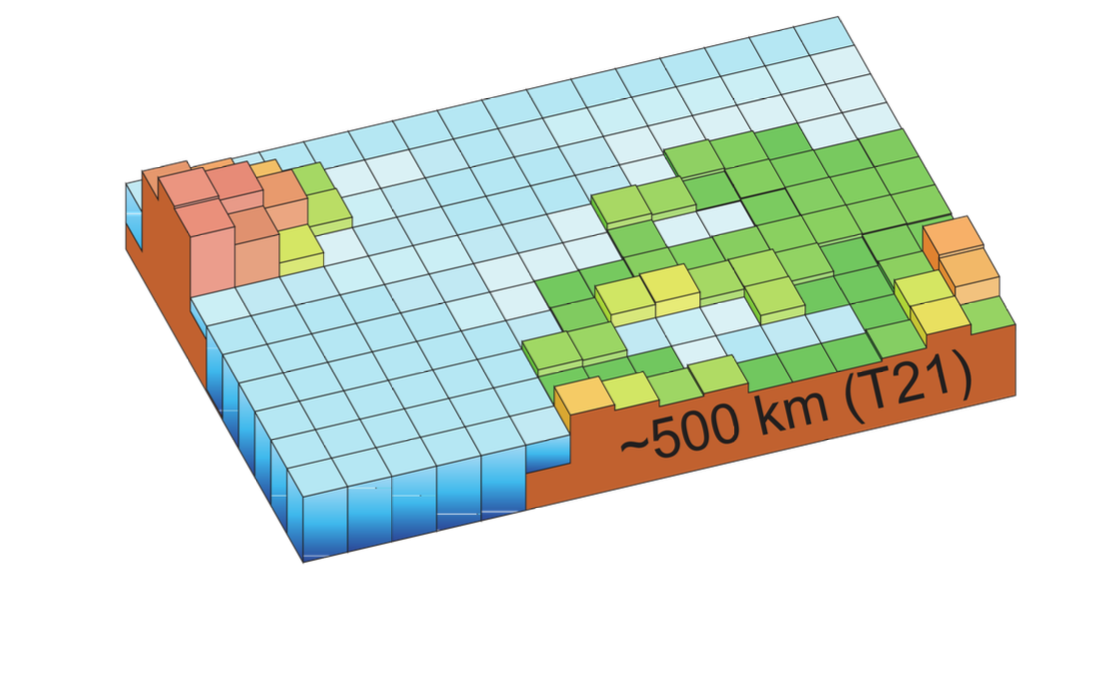 Default resolution
“High” resolution
Achieving higher resolutions is essential to better represent orography, and its effect on climate (i.e. in precipitation)
A climate modeling Timeline
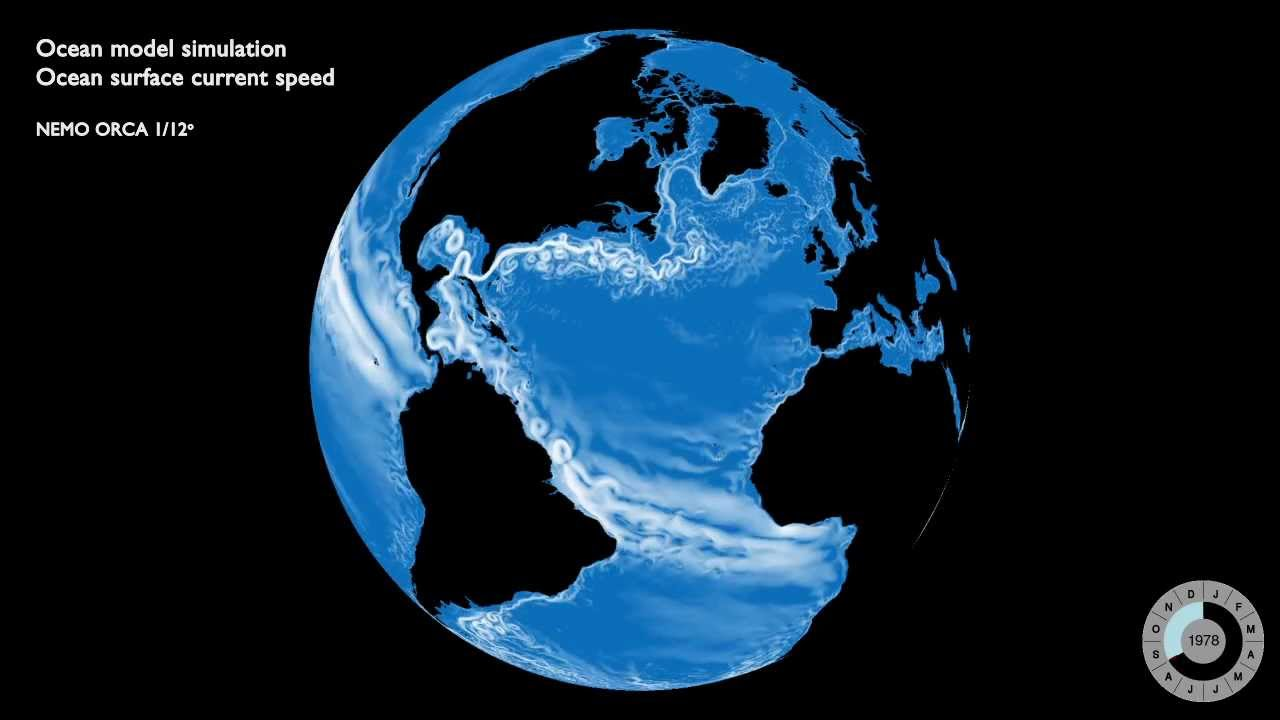 Increase in spatial resolution: Ocean
“Ultra-High” resolution:
Eddy-resolving
High Resolution (0.25°) Eddy-permitting
Standard 
Resolution (1°)
Today
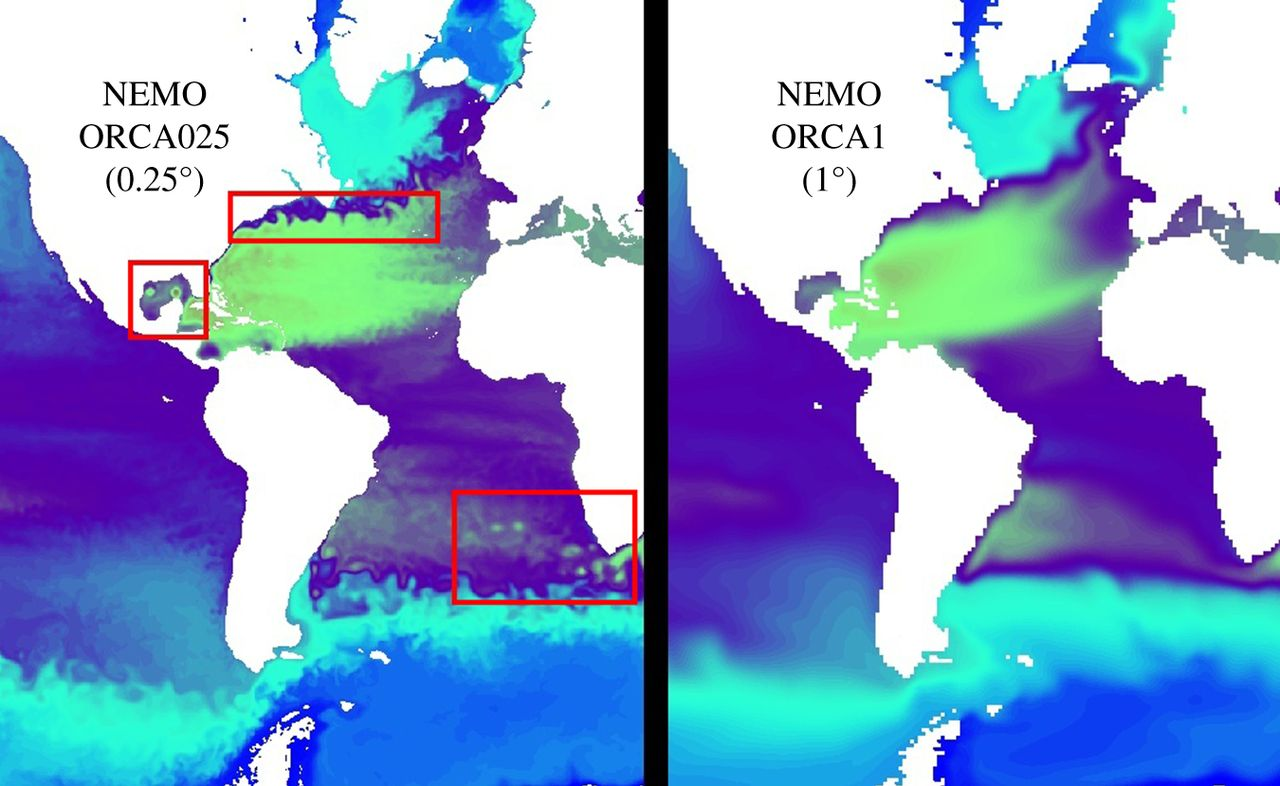 The improvements in ocean resolution translate in a better representation of eddies and ocean currents, which are key to describe realistically decadal variability in the ocean
A climate modeling Timeline
Impact of resolution on model biases
SR:  Oce 1°/ Atm 70km
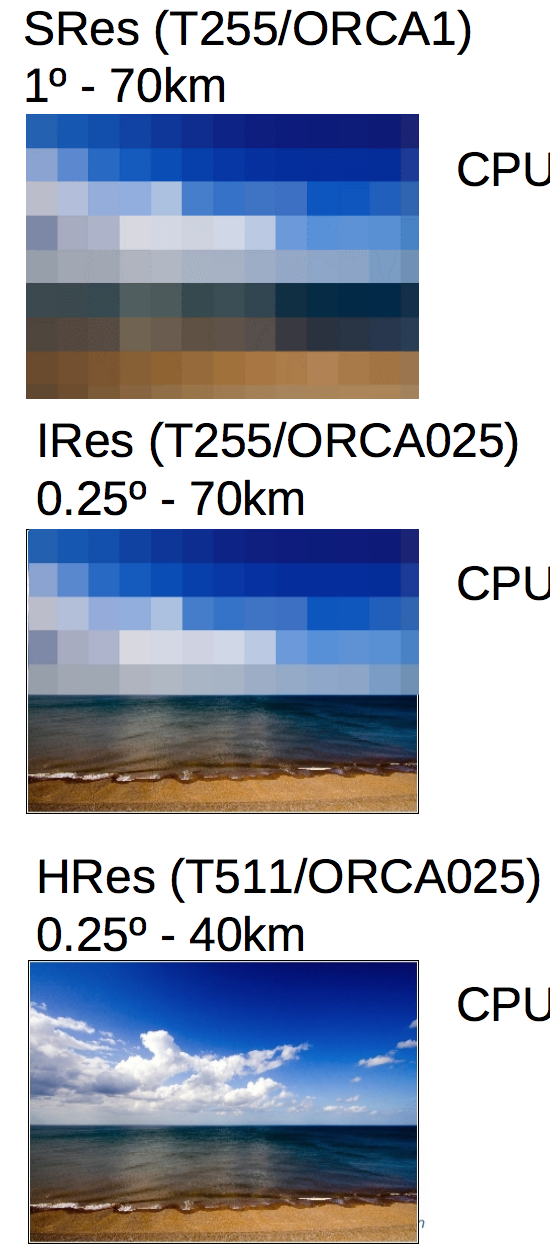 From Prodhomme et al (2016)
BIAS in SST  [SR minus OBS]
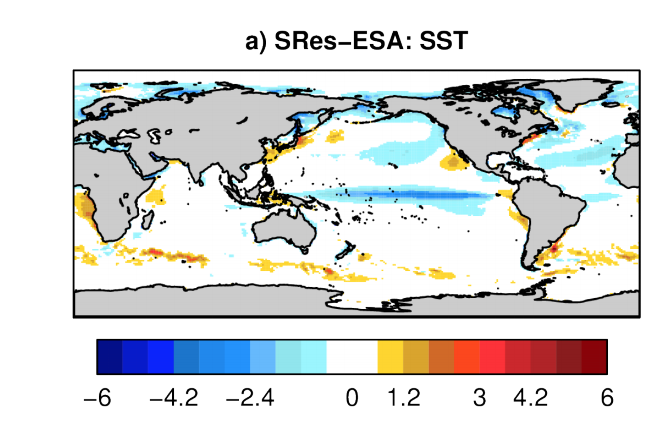 A climate modeling Timeline
Impact of resolution on model biases
SR:  Oce 1°/ Atm 70km
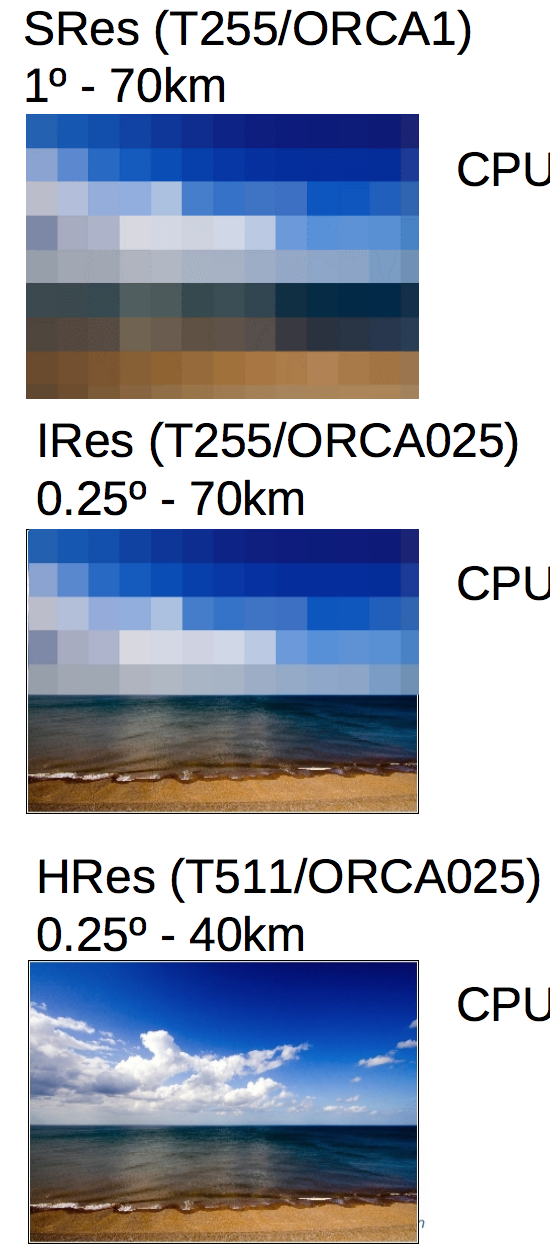 From Prodhomme et al (2016)
BIAS in SST  [SR minus OBS]
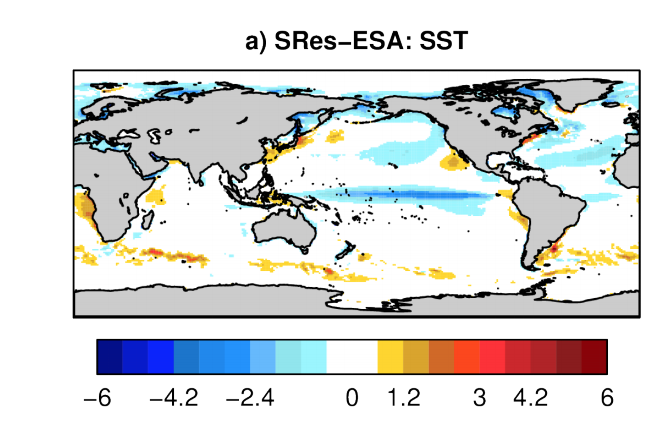 IR:  Oce 0.25°/ Atm 70km
Diff in SST  [IR minus SR]
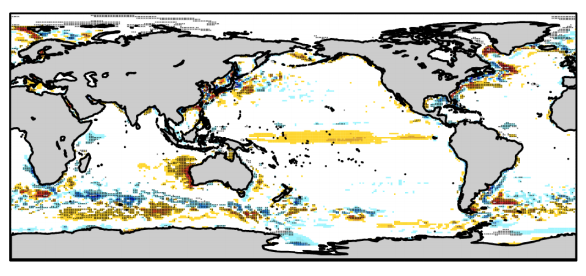 A climate modeling Timeline
Impact of resolution on model biases
SR:  Oce 1°/ Atm 70km
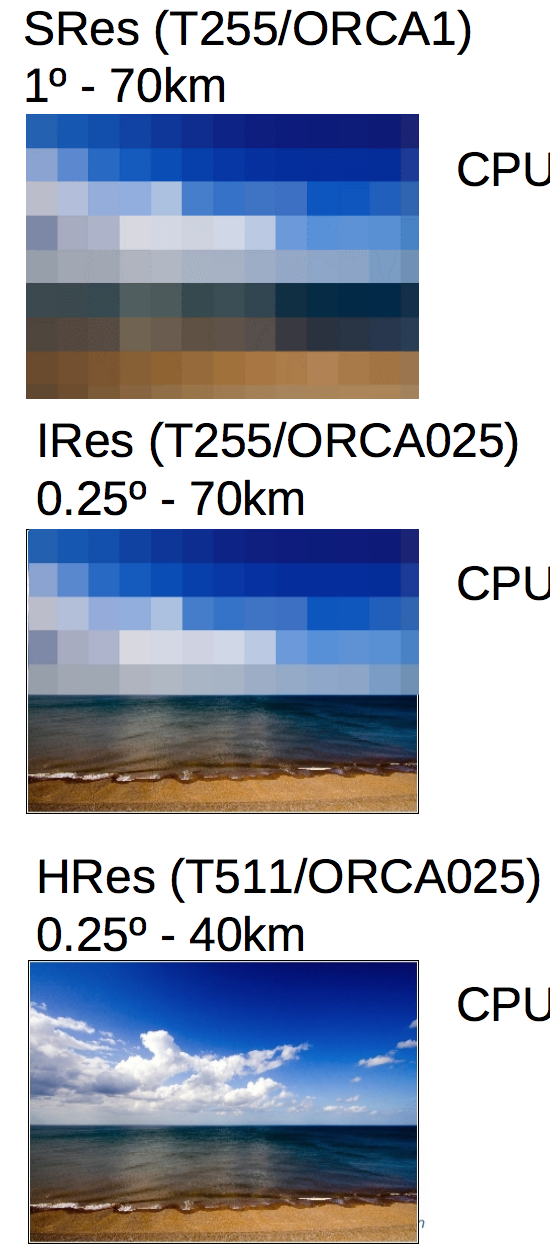 From Prodhomme et al (2016)
BIAS in SST  [SR minus OBS]
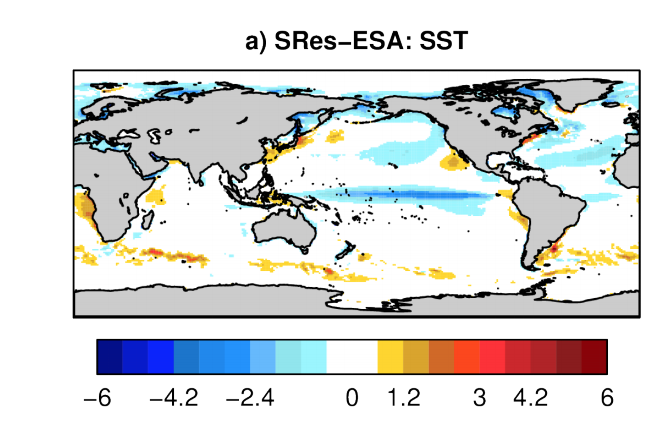 IR:  Oce 0.25°/ Atm 70km
Diff in SST  [HR minus SR]
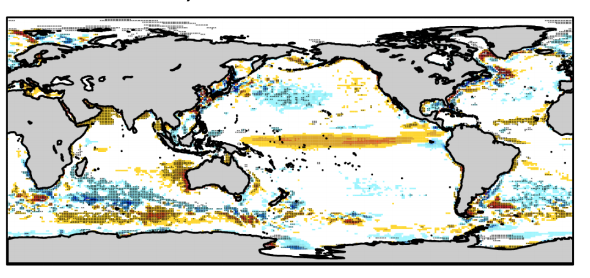 HR:  Oce 0.25°/ Atm 40km
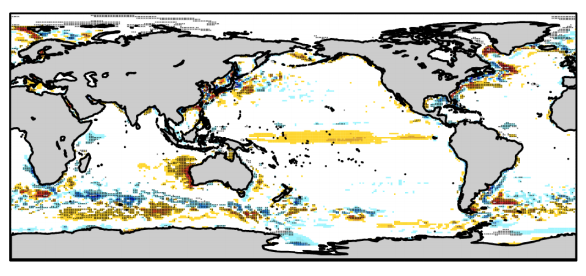 A climate modeling Timeline
Impact of resolution on model biases
SR:  Oce 1°/ Atm 70km
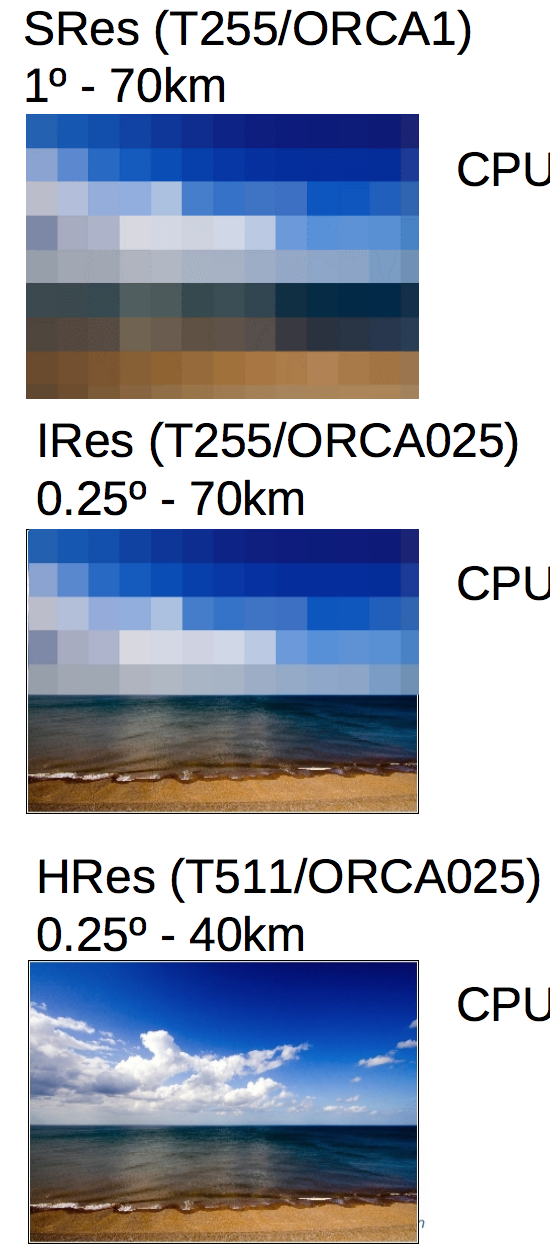 From Prodhomme et al (2016)
BIAS in SST  [SR minus OBS]
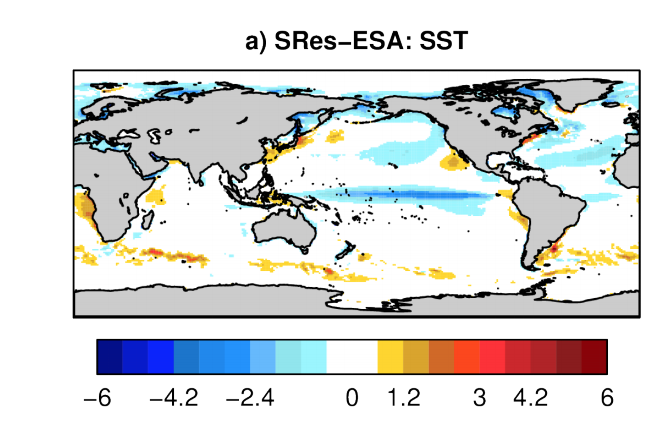 The increases in resolution subsequently reduce the model biases
IR:  Oce 0.25°/ Atm 70km
Diff in SST  [HR minus SR]
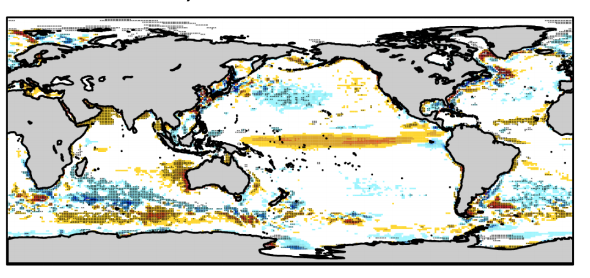 HR:  Oce 0.25°/ Atm 40km
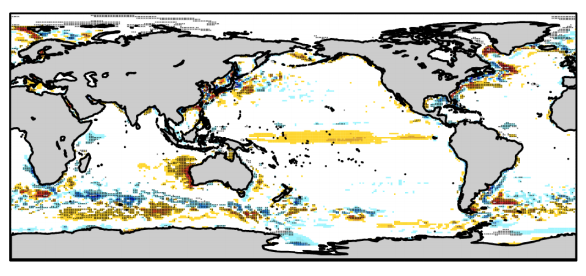 Goal of the collaboration
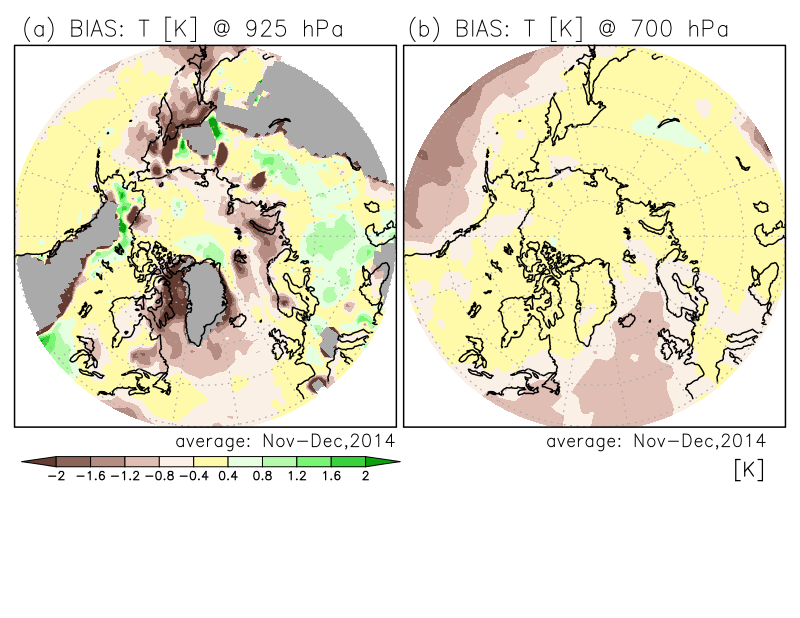 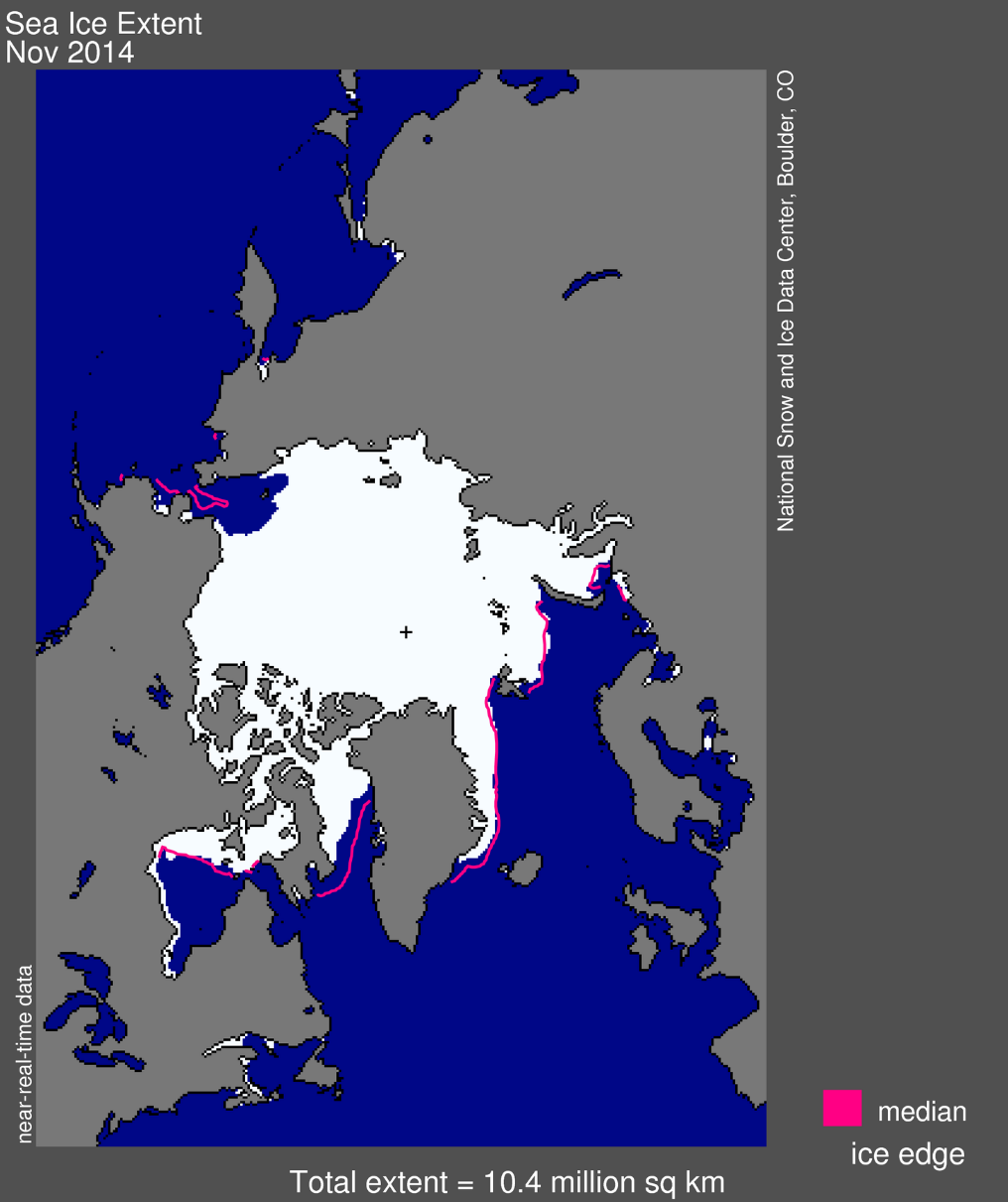 Reducing the model biases in the NICAM-LETKF model
using HR sea ice reconstruction with EC-Earth
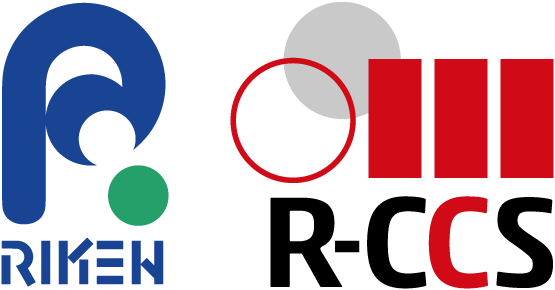 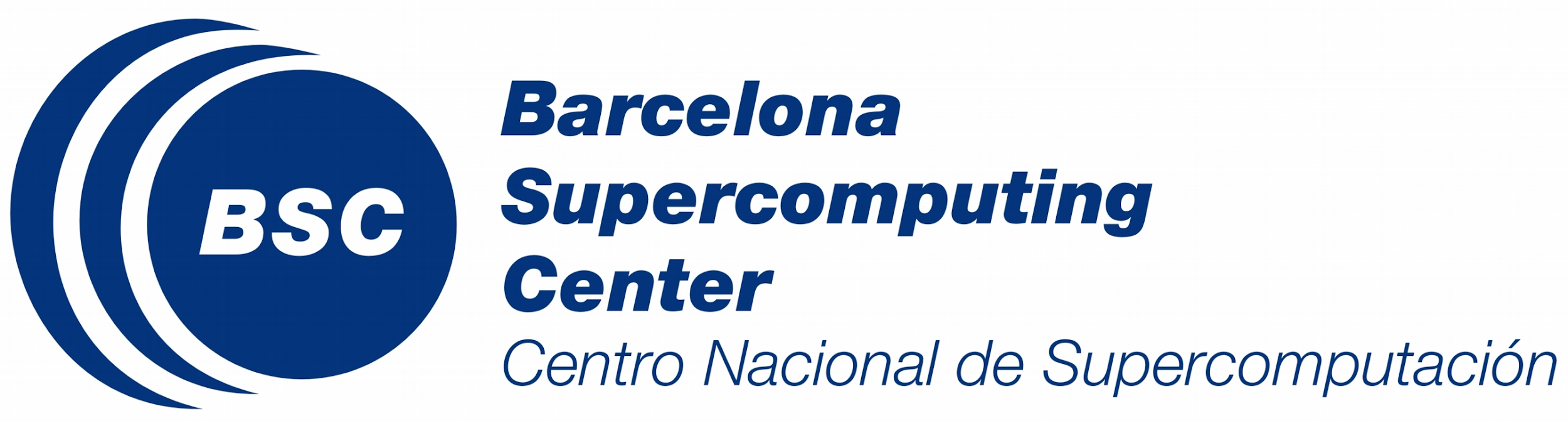 Porting the model to other architectures
MPMD run: different models, different needs
Different systems, different features
Porting the model to other architectures
Our experience in ALCF (Mira). Similar changes for RIKKEN (K).
MareNostrum IV
MareNostrum IV
./configure \
--disable-jpeg
./configure \
--build=ppc64-redhat-linux \
--host=powerpc64-bgq-linux \
CC=mpicc \
CFLAGS="-O3" \
FC=mpif90 \
FCFLAGS="-O3" \
F77=mpif77 \
FFLAGS="-O3" \
--disable-jpeg \
--enable-shared=no
GribAPI
GribEX
IFS linking
IFS headers
IFS compiling
Porting the model to other architectures
Our experience in ALCF (Mira). Similar changes for RIKKEN (K).
MareNostrum IV
MareNostrum IV
#ifdef LITTLE_ENDIAN
  return ((*centre*1000000) + (*subcentre*1000) + (*number & 0xff));
#else
  return ((*centre*1000000) + (*subcentre*1000) + ((*number>>shift) & 0xff));
#endif
#undef LITTLE_ENDIAN
#ifdef LITTLE_ENDIAN
  return ((*centre*1000000) + (*subcentre*1000) + (*number & 0xff));
#else
  return ((*centre*1000000) + (*subcentre*1000) + ((*number>>shift) & 0xff));
#endif
GribAPI
GribEX
IFS linking
IFS headers
IFS compiling
Porting the model to other architectures
Our experience in ALCF (Mira). Similar changes for RIKKEN (K).
MareNostrum IV
MareNostrum IV
-L/gpfs/mira-fs1/projects/EXCEL/models/ecearth/v3.1/sources/sources/ifs-36r4/lib     -lifs -ltrans -lsurf -lifsalgor -lifsaux -lifs -ldummy  
            -L/gpfs/mira-fs1/projects/EXCEL/models/ecearth/v3.1/sources/sources/oasis3/ecconf/lib   -lpsmile.MPI1 -lmpp_io -lclim.MPI1 
                              -L/soft/libraries/netcdf/current/cnk-gcc/current/lib  -lnetcdff -lnetcdf -lpnetcdf -lhdf5_hl -lhdf5 -ldl -lz
            -L/projects/EXCEL/opt/grib_api-1.14.0/cnk-gcc/lib -lgrib_api_f90 -lgrib_api
            -L/projects/EXCEL/opt/emos_000392/cnk-gcc/  -lemosR64
            -L/soft/libraries/alcf/current/gcc/LAPACK/lib  -llapack
-L/gpfs/mira-fs1/projects/EXCEL/models/ecearth/v3.1/sources/sources/ifs-36r4/lib  -lifs -lifsaux -lifsalgor -ltrans -lifsalgor -lsurf -lifsaux -lifs -ldummy         -L/gpfs/mira-fs1/projects/EXCEL/models/ecearth/v3.1/sources/sources/oasis3/ecconf/lib   -lpsmile.MPI1 -lmpp_io -lclim.MPI1               -L/soft/libraries/netcdf/current/cnk-gcc/current/lib -lnetcdff -lnetcdf             -L/soft/libraries/pnetcdf/current/cnk-gcc/current/lib -lpnetcdf             -L/soft/libraries/hdf5/current/cnk-gcc/current/lib -lhdf5_hl -lhdf5 -ldl             -L/soft/libraries/alcf/current/gcc/ZLIB/lib -lz -lm     -L/projects/EXCEL/opt/grib_api-1.14.0/cnk-gcc/lib -lgrib_api_f90 -lgrib_api     -L/projects/EXCEL/opt/emos_000392/cnk-gcc/  -lemosR64      -L/soft/libraries/alcf/current/gcc/LAPACK/lib  -llapack             -L/soft/libraries/alcf/current/gcc/BLAS/lib -lblas
GribAPI
GribEX
IFS linking
IFS headers
IFS compiling
Porting the model to other architectures
Our experience in ALCF (Mira). Similar changes for RIKKEN (K).
MareNostrum IV
MareNostrum IV
undefined reference to `gethwm’

#if defined(CRAY) && !defined(SV2)
#define gethwm GETHWM
#else
#define gethwm gethwm_
#if defined(CRAY) && !defined(SV2)
#define gethwm GETHWM
#else
#define gethwm gethwm
GribAPI
GribEX
IFS linking
IFS headers
IFS compiling
Porting the model to other architectures
Our experience in ALCF (Mira). Similar changes for RIKKEN (K).
MareNostrum IV
MareNostrum IV
TOC relocation error (R_PPC64_TOC16)
-mc-model=medium
GribAPI
GribEX
IFS linking
IFS headers
IFS compiling
Workflow management
High Performance Computing in Earth Sciences
Earth System Models (ESMs) are sophisticated tools with continuously increasing complexity:

More components of Earth System are included

Finer Spatial and Temporal resolutions

This increase in complexity could be developed thanks to the important parallel advances in HPC
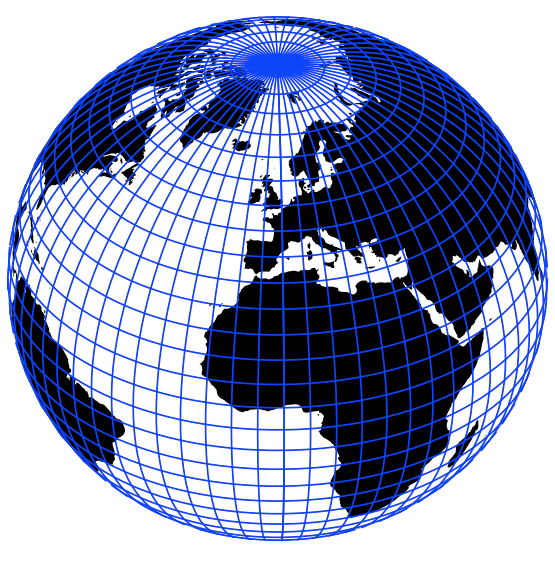 A workflow for Earth System models
Model setup
Deployment on remote HPC
Initial data pre-processing
Simulation
Output data post-processing
Verification & diagnostics
Tar and send model files / Synchronize updated files
Compile the model
Choose and deploy the initial data
Pre-process initial conditions / restarts
Configure experiment
Set up platform-specific files
Prepare run scripts
Find a proper domain decomposition
Run simulation
Assimilation / synchronize jobs
Post-process / normalize output data
Archive restarts / output files
Transfer results to local
Generate diagnostics
Generate plots
Workflow managers: motivation
Workflow managers are essential to carry out production experiments in an efficient way
Deal with workflow complexity
Ensure robustness & portability
Usability → Scientists more productive
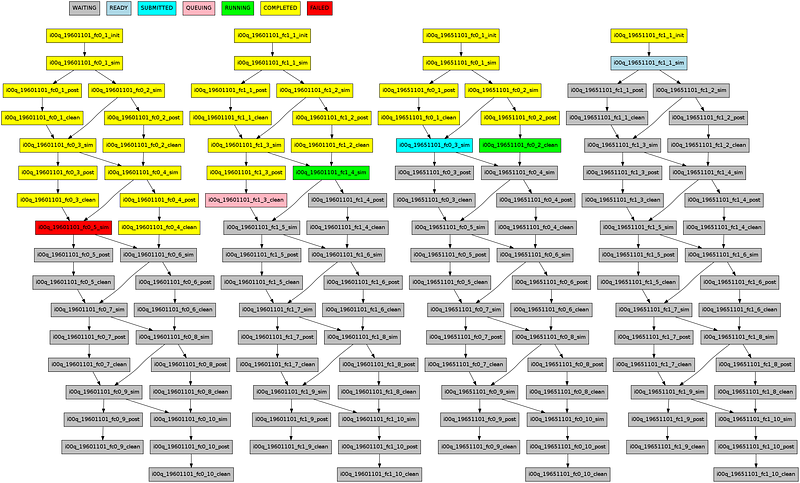 Autosubmit
A versatile tool to manage Weather and Climate Experiments in diverse Supercomputing Environments:https://pypi.python.org/pypi/autosubmit
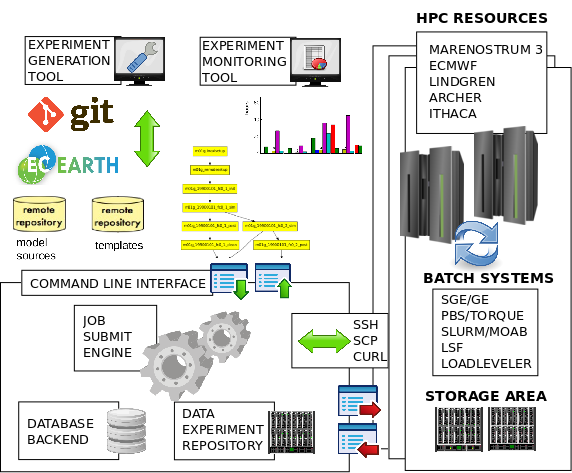 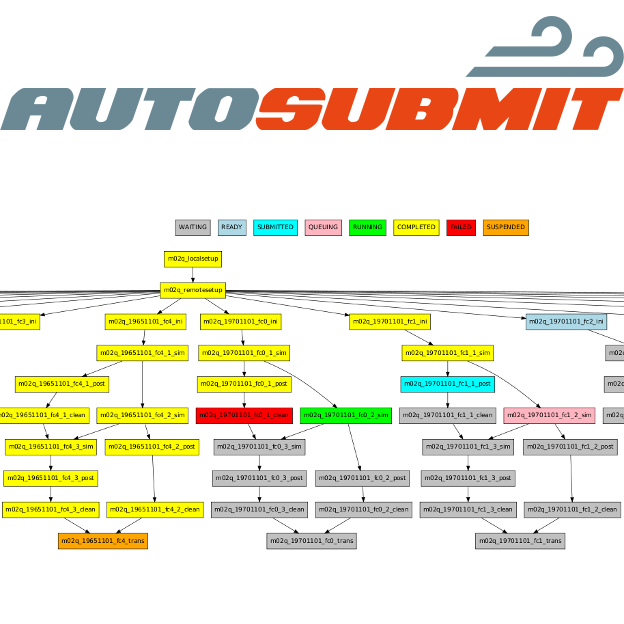 Autosubmit: lessons learned
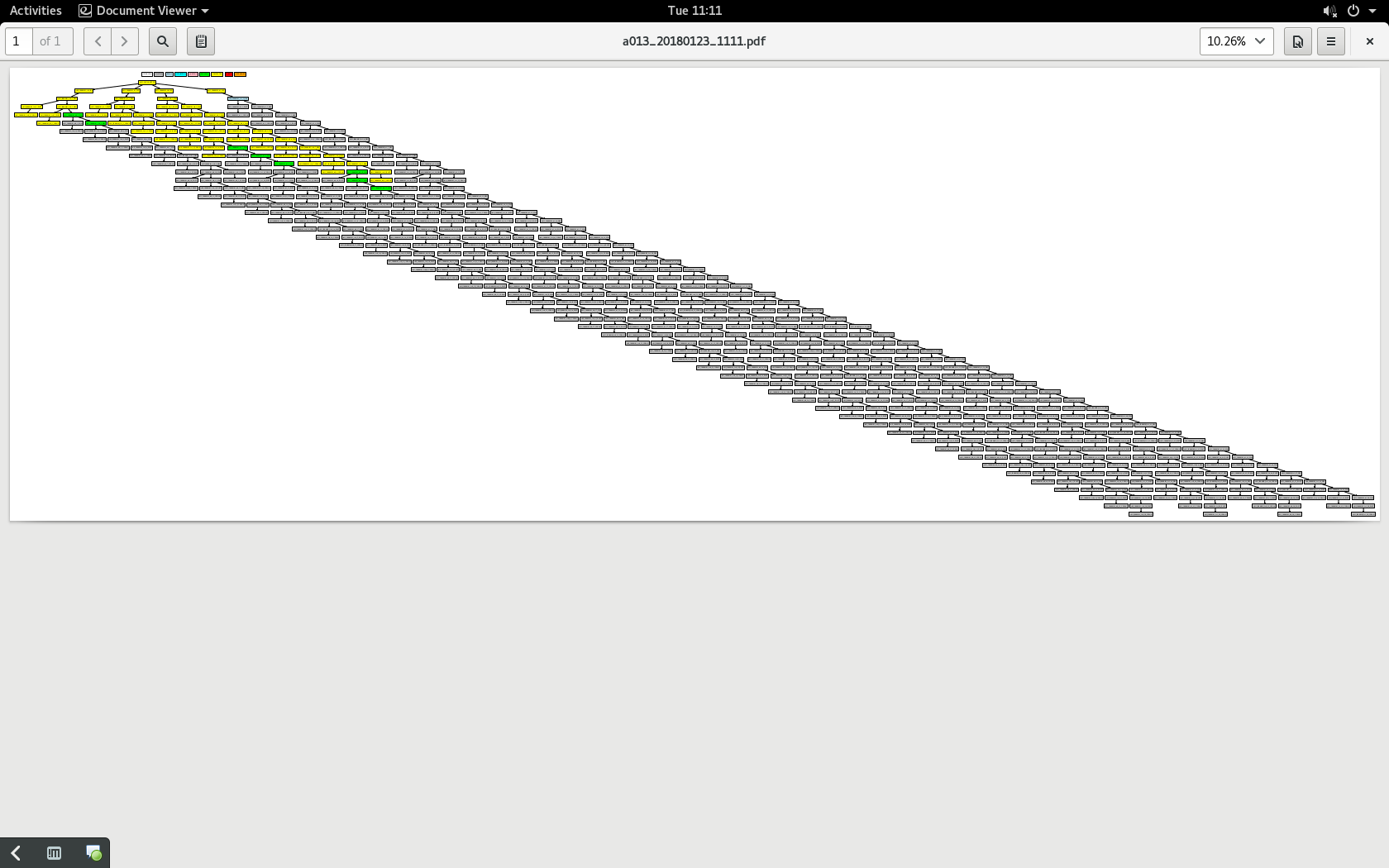 Workflows are getting more and more complex

Workflow managers are required to improve in order to deal with this complexity
Autosubmit v3.10: Visualization
Improvements in the graph visualization of the workflow, by grouping jobs by date, member, chunk, split; or automatically.
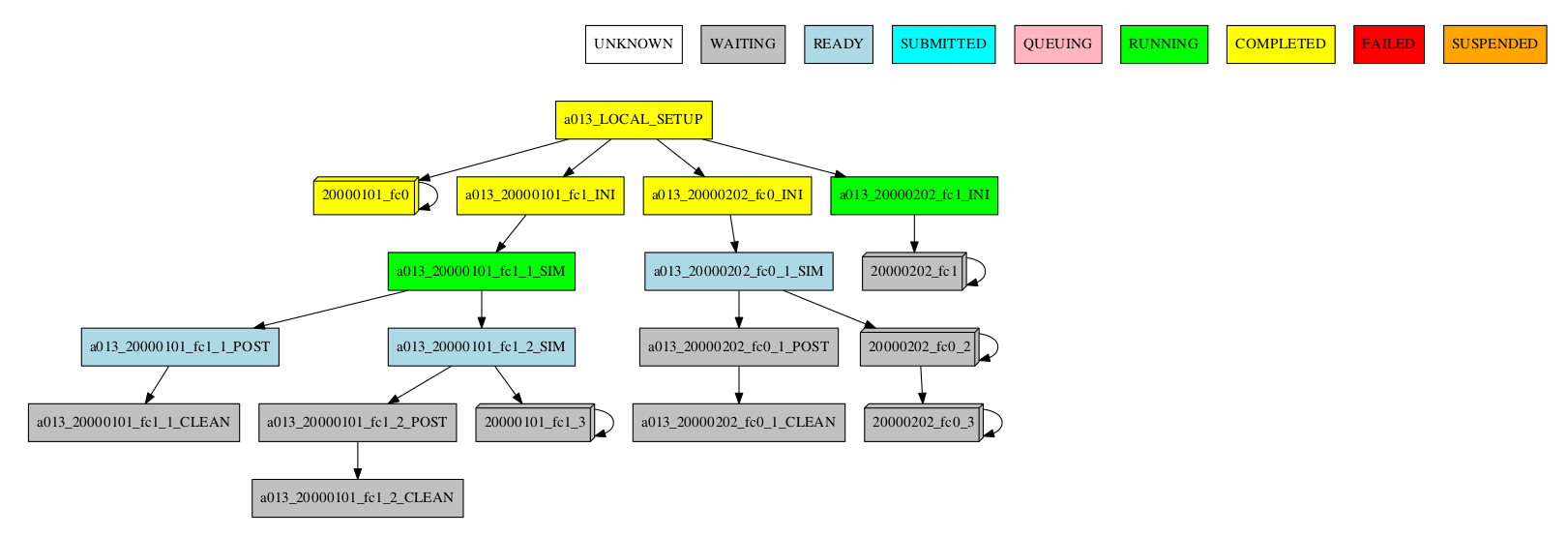 Automatic behavior:
Collapsing jobs sharing status.
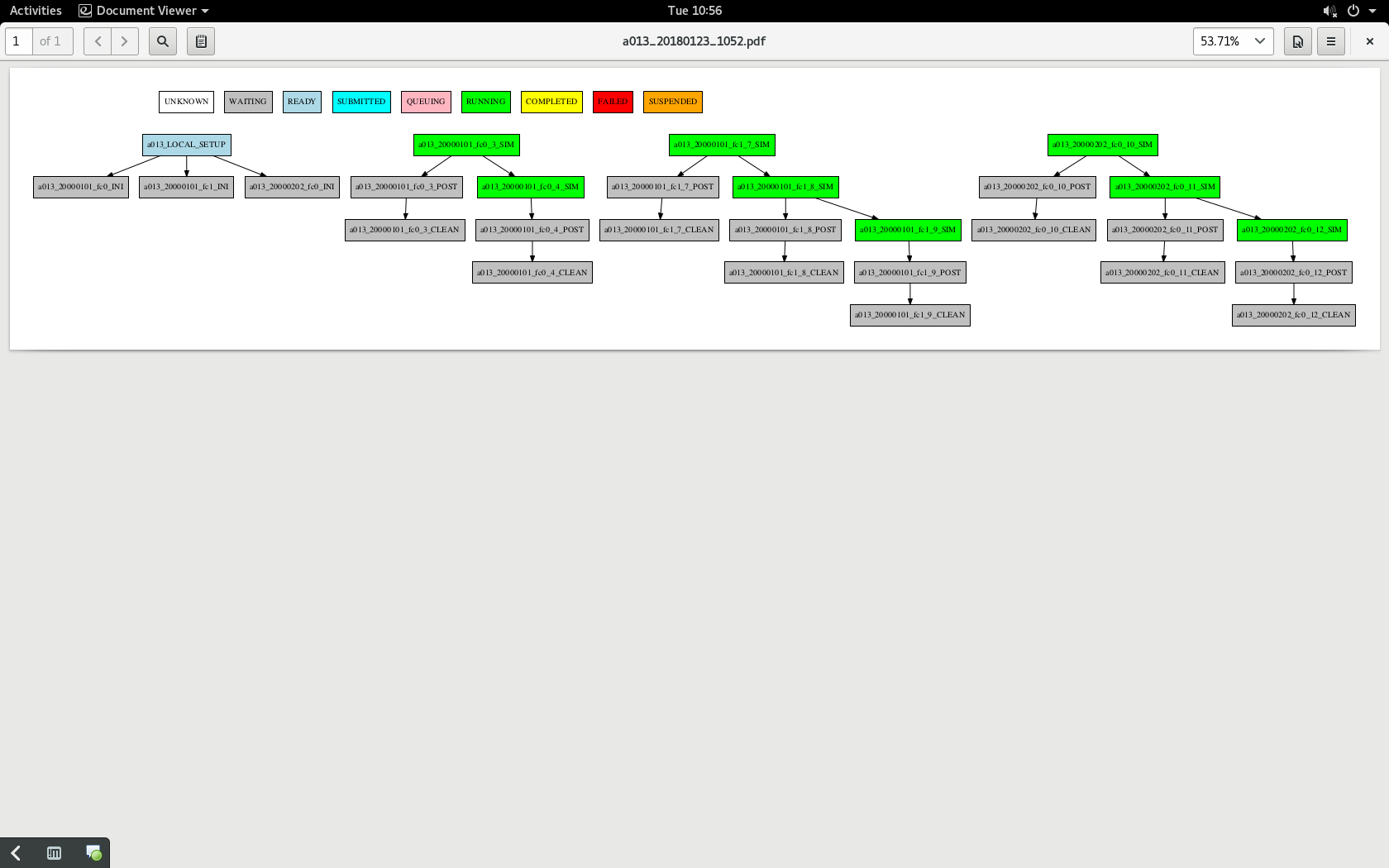 Hide groups:
Showing the more relevant information.
Autosubmit: Wrapper
Motivation: to improve throughput by reducing queueing time through wrapping different jobs together.
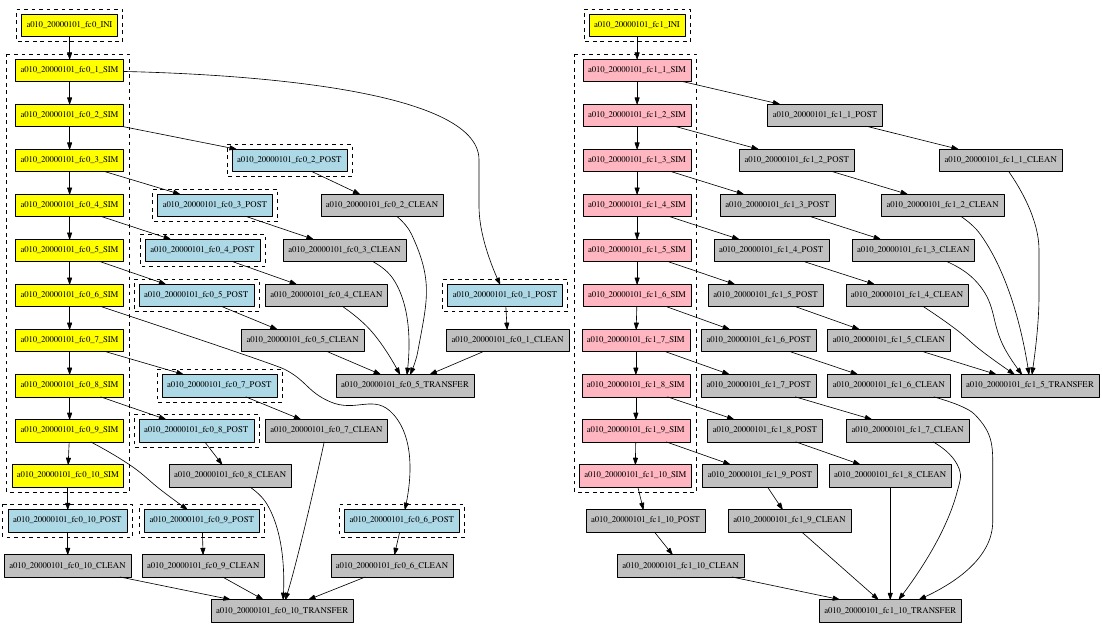 Auto-EC-Earth testing: continuous integration
Goal: To be able to run the last EC-Earth version, use new features, merge latest developments smoothly
v3.2.3
r4737-bsc_trunk
r4820-bsc_nemo
rXXX-feature
trunk
Every week: run a set of LR tests
Auto-EC-Earth testing: release tests
For every verison release: run a complete set of tests
Cylc
First proof of concept → NEMO standalone integrations
Testing different interfaces and configurations: Rosie go, Rose Config Edit & Rose Stem
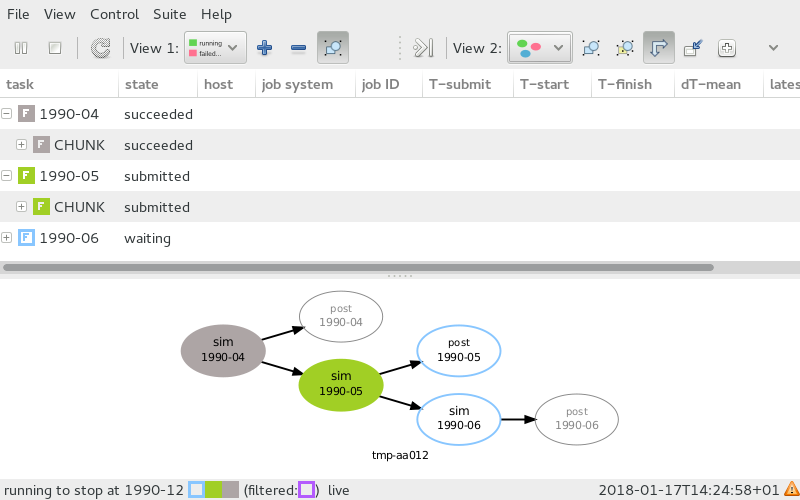 Earth System Model performance
HPC Challenges
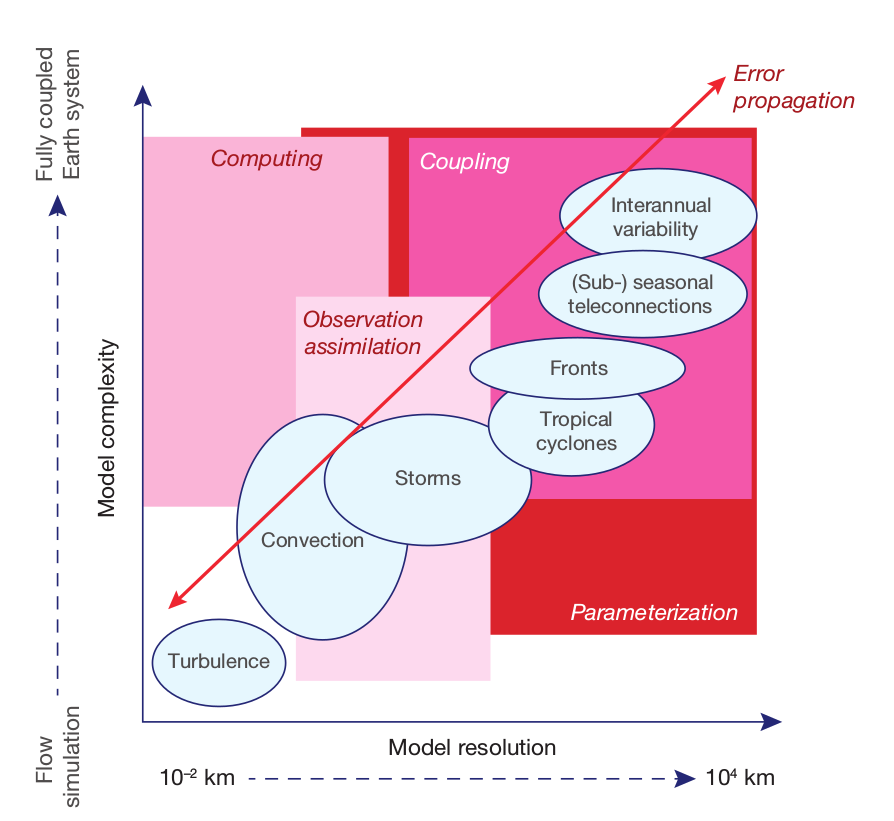 Marenostrum IV
MareNostrum IV in operation since July 2017
One of the first HPCs featuring new Intel Scalable Processors
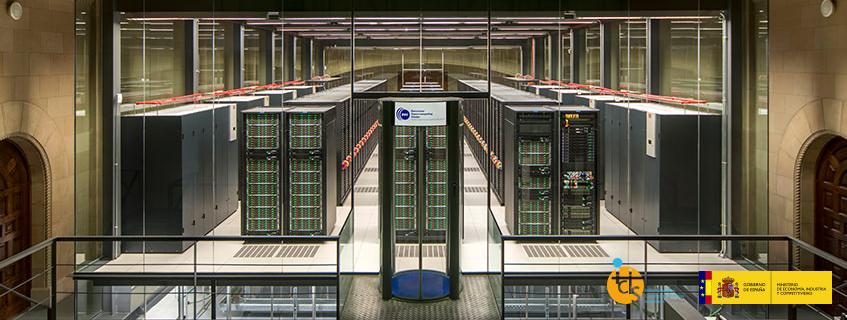 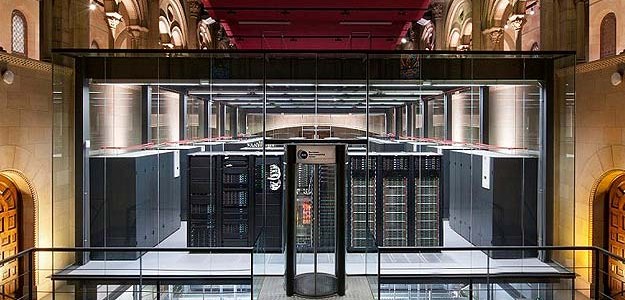 MareNostrum IV - 11,15 petaFLOPS
MareNostrum III - 11,15 petaFLOPS
EC-Earth scalability on MN4
Scalability for EC-Earth trunk with default output configuration
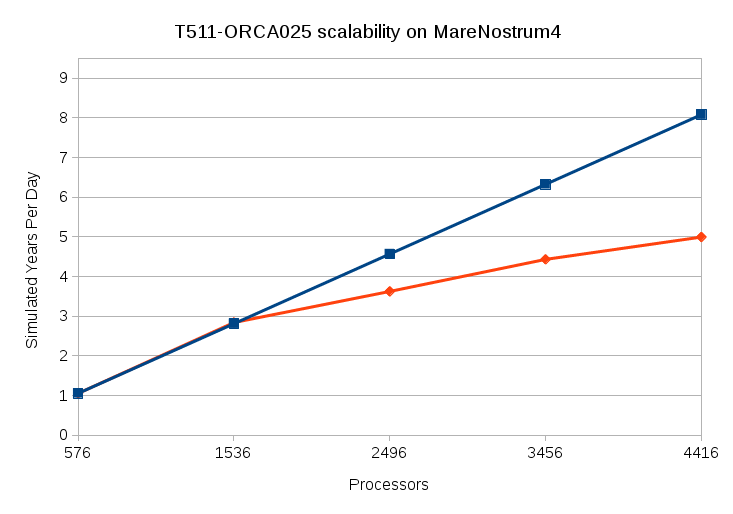 Performance Analysis
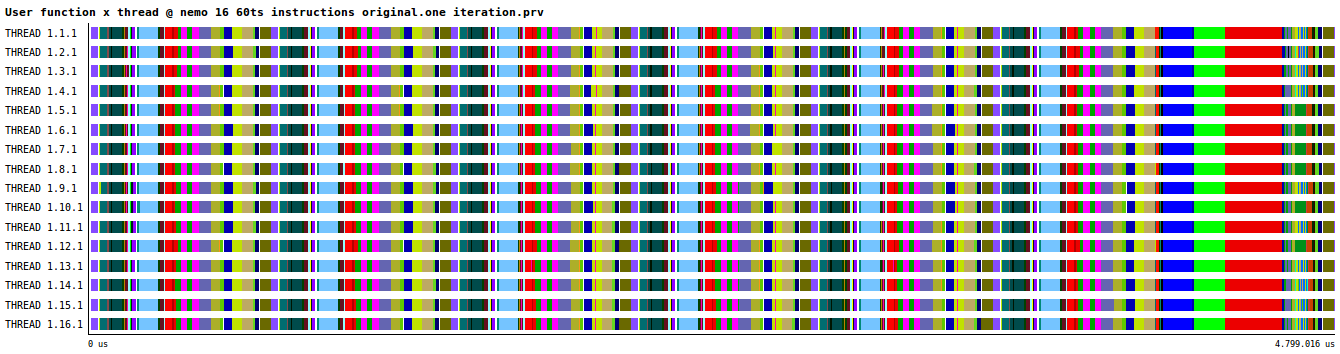 1
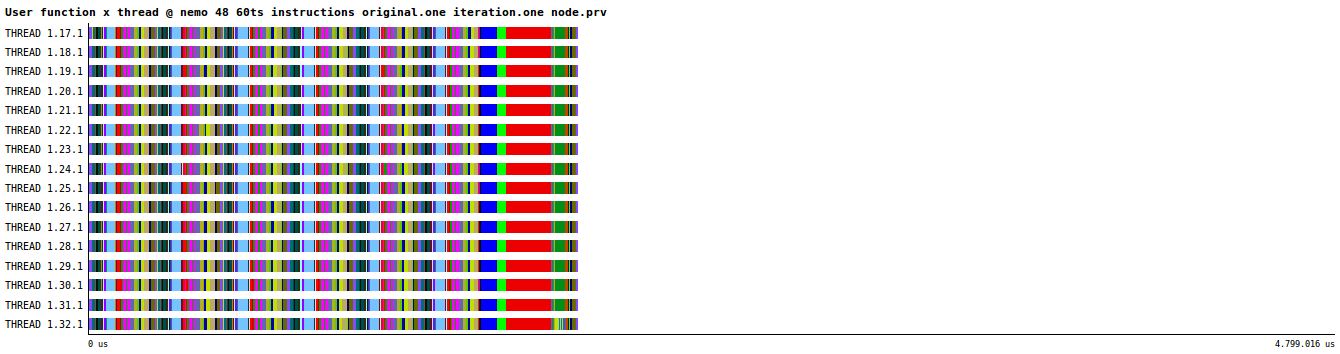 4
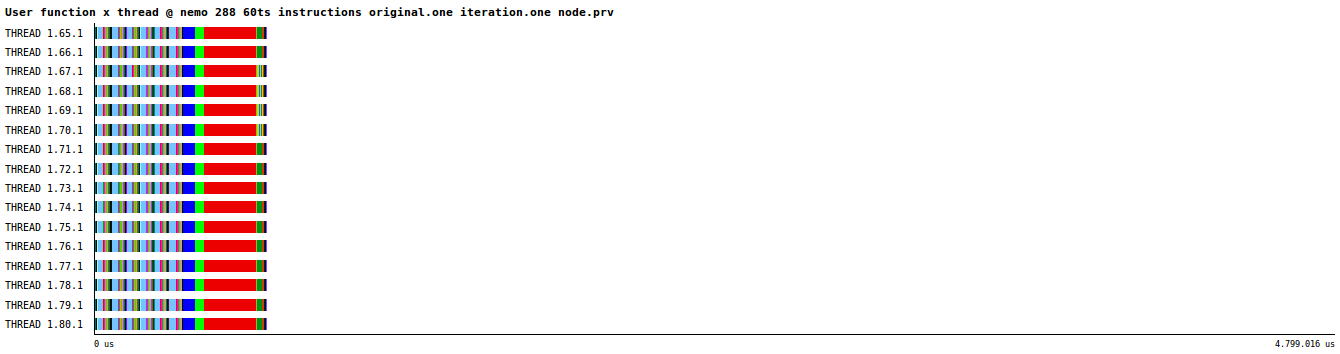 28
Optimizations for NEMO
Diagnostic for NEMO:
Scalability is constrained by:
1) Algorithms with too much communication
2) Sub-optimal implementation
Actions taken
Improve communication implementation to reduce number of point-to-point messages
Reduce number of collectives
Optimizations for NEMO
ELPiN allows to find proper namelist parameters to exclude land-only processes in NEMO simulations
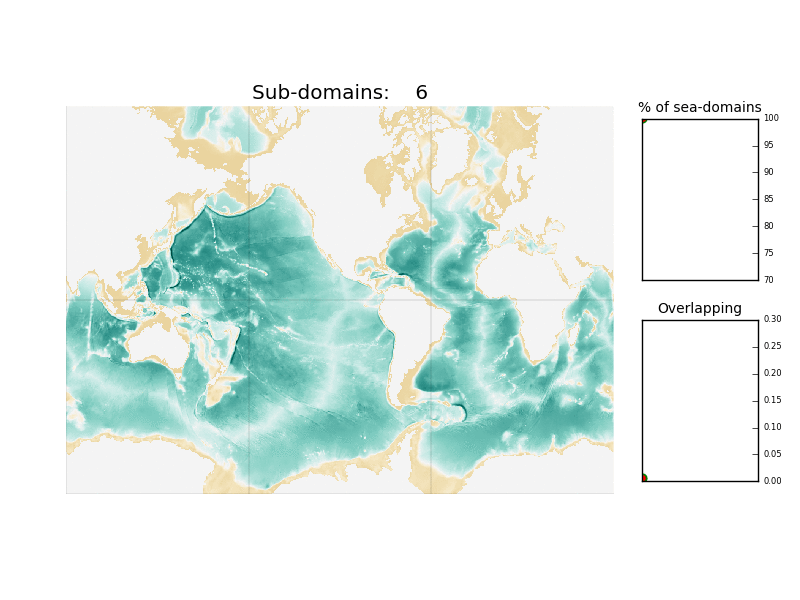 Optimizations for NEMO
Impact of proposed optimizations on
ORCA1/4º + LIM3 simulations (27km global)
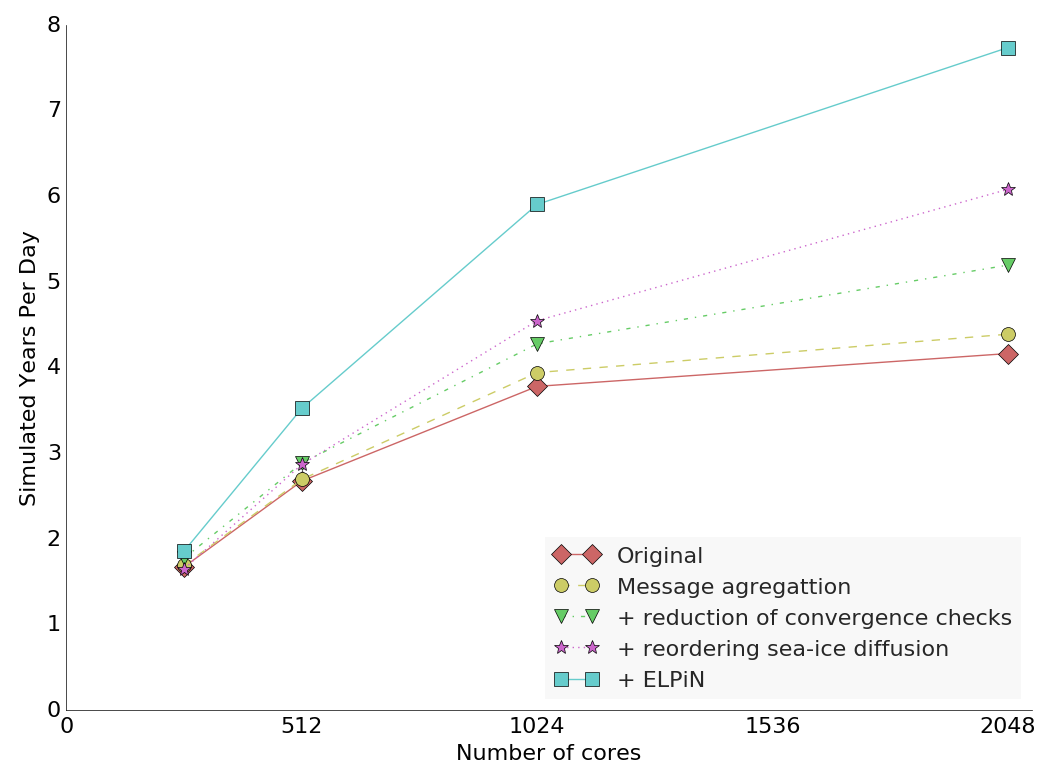 Results Verification
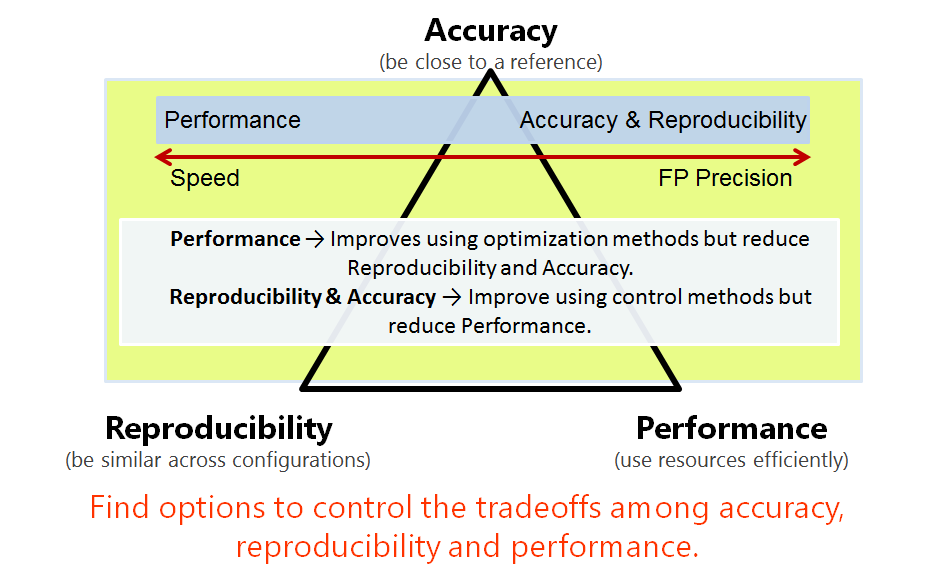 Reproducibility
Compare to CMIP5 results to evaluate the accuracy and between two experiments to evaluate the reproducibility
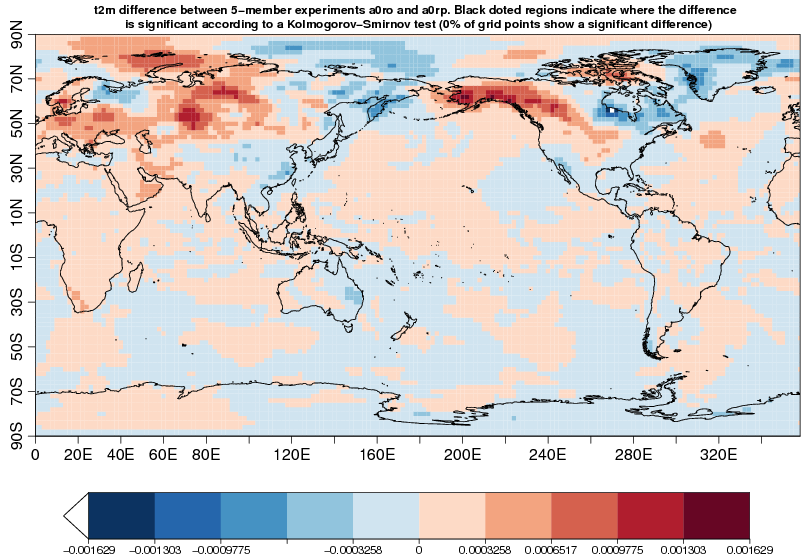 Thank you
YourEmail@bsc.es